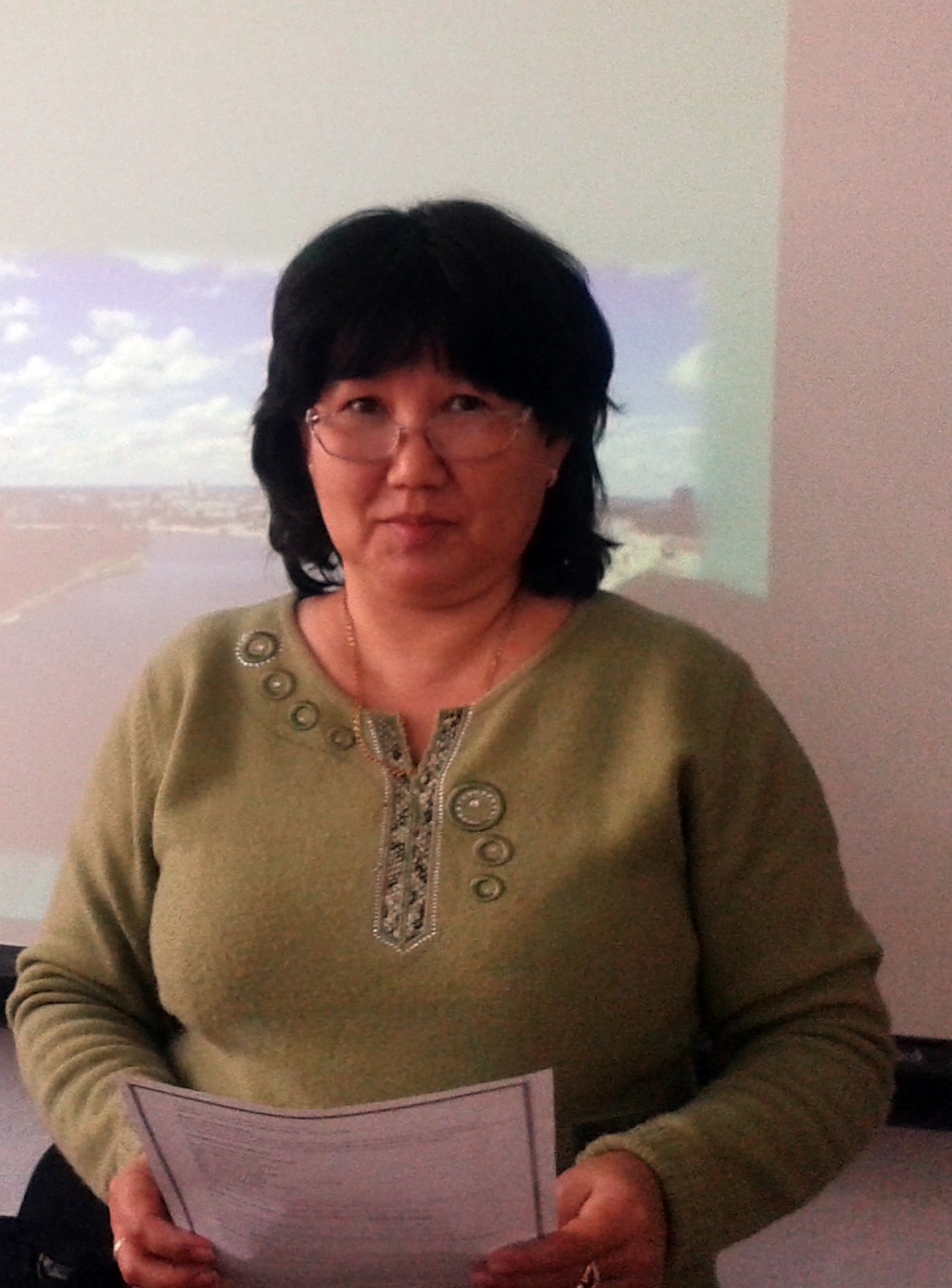 Буйрашева Карлыгаш Ермеккалиевна Учитель начальных классов
Тема урока:
«Части речи».
Цель:
Систематизировать знания по теме          «Части речи».
Задачи:
 Побуждать интерес к получению новой информации о частях речи.
Развивать мыслительную деятельность, интерес к процессу познания. Способствовать воспитанию умения слушать и уважать другое мнение.
ра
Стадия вызова
Организационный момент:
- Ребята, я желаю, чтобы урок русского языка принес вам радость. Для этого вам приготовила много интересного. Чтобы урок был радостным для вас ,какими вы должны быть на уроке?
Психологический настрой
Посмотри на свои ладони, там солнечный зайчик, улыбнитесь ему и передайте своему соседу и пожелайте удачи.
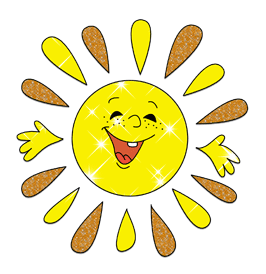 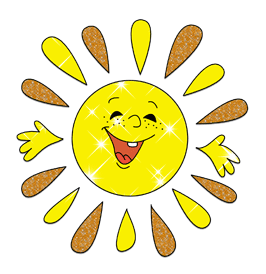 Минутка чистописания
Большой – маленький
 Сушить - ?__________ 
Старый - ?__________
Война -  ?__________
мочить
молодой
мир
Мм  Мм Ммма  му  мы  ми  мя  момочить, молодой, мир
Части речи
Творческий диктант:
1.Синоним к слову Отчизна                        2.Наша Республика?                     3.Главный город Казахстана                     4.Какой город называли                          «Южной столицей»?                                           5.«Нефтяная столица» Казахстана?
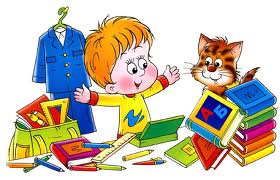 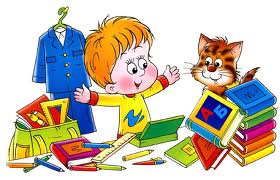 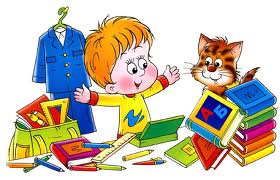 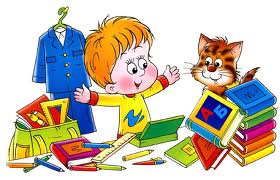 Деление класса на группы:
Эмблемы:
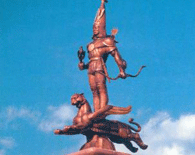 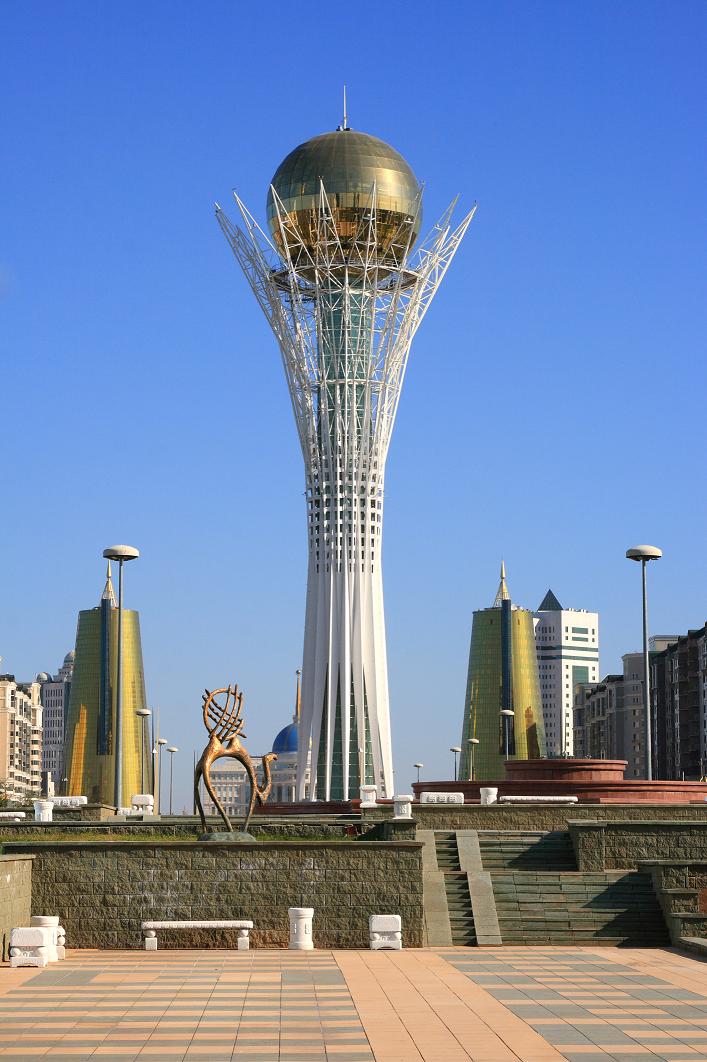 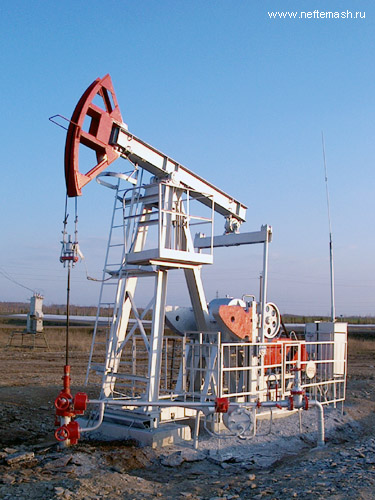 1 группа – «Астана»


2 группа – «Алматы»


3 группа – «Атырау»
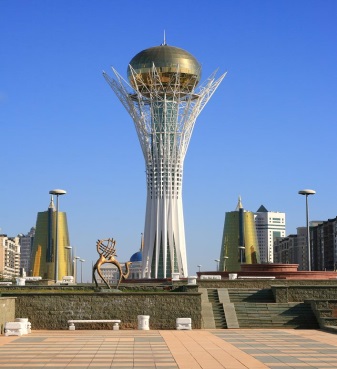 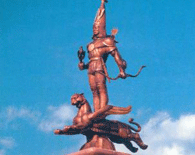 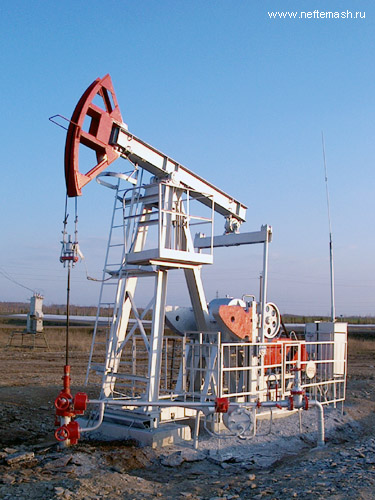 Стадия осмысленияигра «Лови ошибки».1.Имя существительное обозначает предмет и отвечает на вопросы какой? какая?2. Имя прилагательное отвечает на вопросы кто? что?3. Глагол обозначает признак предмета.4. Предлог со словами пишется вместе.5. Слова: девочка, хороший, заяц – это имена существительные.
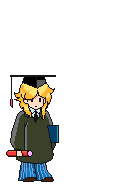 Игра «Зашифрованное слово»Предлог, логово, железо, низина, енот
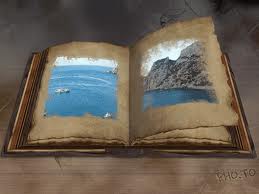 Предложение
Работа по учебнику упражнение 523
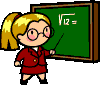 Работа в группах.Группа «Астана» – солнце.Группа «Алматы» – река.Группа «Атырау» – ветер.
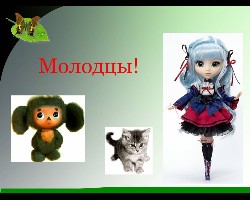 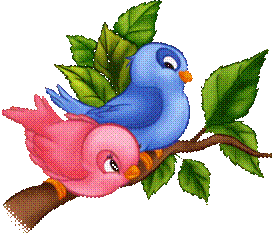 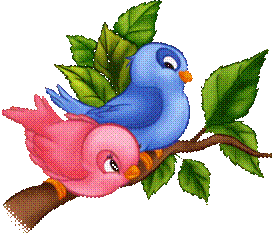 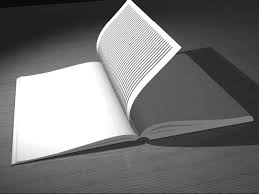 Стадия рефлексия
УпражнениеЛиса, журавль, гости, наварила, манная, каша, тарелка,
 размазала, длинный, клюв,
 дружба, закончилась.
клюв
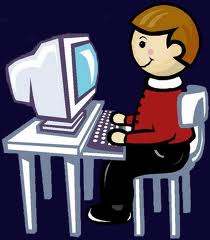 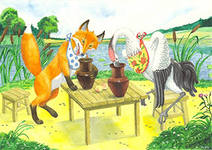 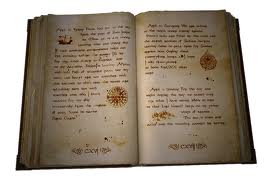 2 Составление синквейнаГруппа «Астана- Группа «Алматы» – Группа «Атырау» -
лиса
журавль
сказка
ЛисаХитрая, ловкаяОбманывает, гоняет, виляетХитрой лисице ночью не спитсяПлутовка
Журавль длинноногий, длинношеийзакурлыкал, облетел, улетелЖуравли покидают край роднойБерегите
СказкаВолшебная, умнаяУчит, помогает, завлекаетСказка всем детям нужнаЛюбите
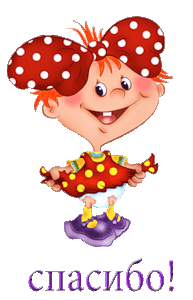